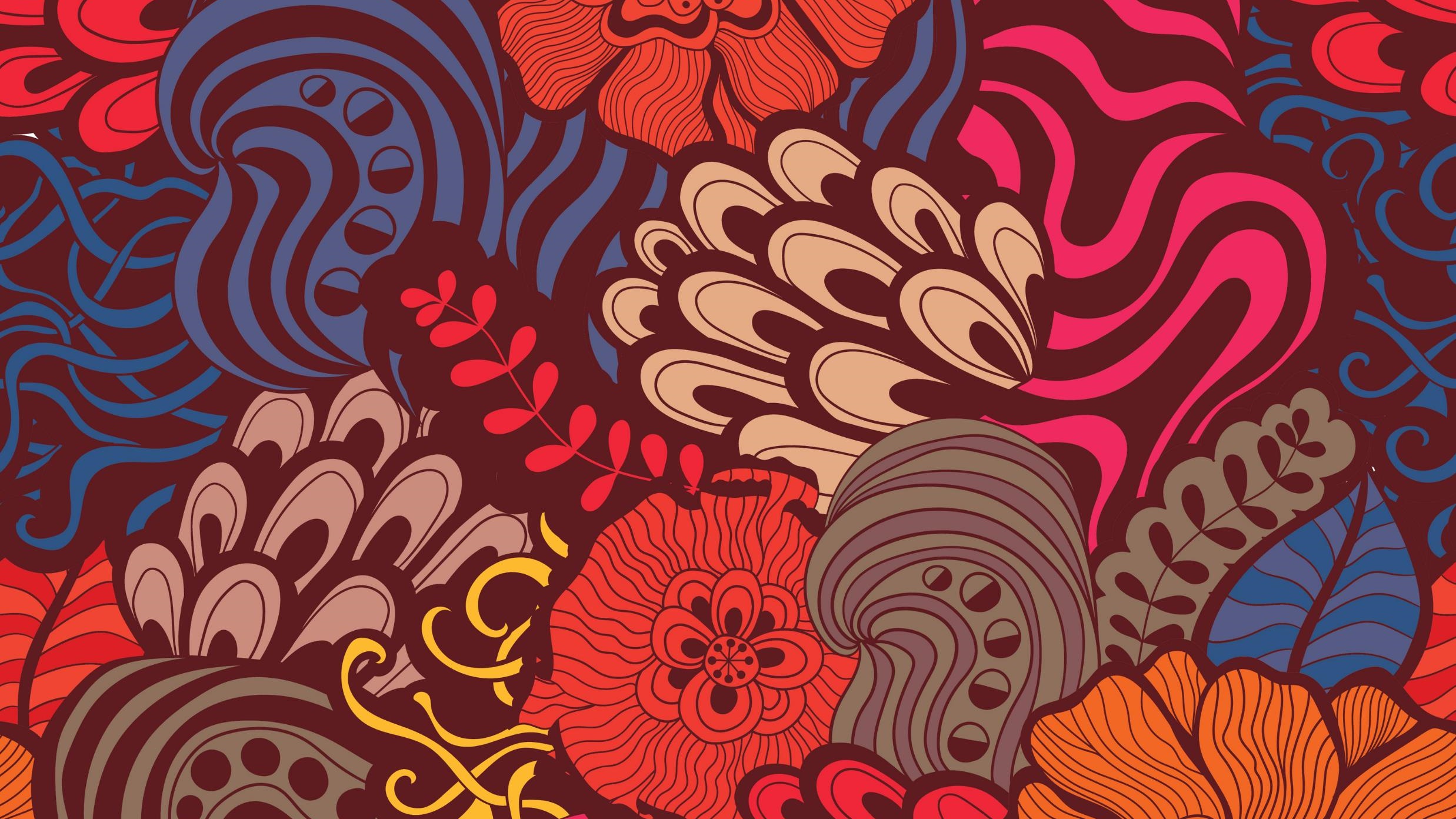 Sogndans-dugnad
Minikurs 14.nov.2021
Elskhugstemna
Nyst munde det regna så såre, og det dryper av tre og av runn; vind og stein, furugrein hev deg rive, dei hev slite di kåpa isund. Om det regnar og snor, om det stormar av nord, uti hugen så leika dine ord! 
Eg kan sjå det på augo så klåre at du nyss gjekk og tårone gret; regn og vind, sorg i sinn, gråt i auga du som heve den hugen så lett! Kvar den tåra som fall og så fagnaden all heve du då åleine uti vald.
Kor du gjeng, på din veg vil eg breia kvar ein blom, kvart eit angande blad. Fugl på grein, kvar og ein vil eg beda - skulo kveda og kvitra deg glad. Lat dei anga for vind, lat dei syngja i lind, vist dei inkje kan svæva mitt sinn. 
Men i morgon når soli ho stiger, fyre moder di bøni eg ber, og eg bed henne blid som det høver: fær eg vera deg sonen så kjær? Sjå det ljosnar i li, vinden leikar så blid; du skal vera min ven i allan tid.
Musevisa
Når nettene blir lange og kulda setter innSå sier vesle musemor til ungeflokken sin:Hvis ingen går i fella, men passer seg for den,Skal alle sammen snart få feire jul igjen!
Ref: Heisan og Hopsan og fallerallera!Om julekvelden da skal alle sammen være gla!Heisan og Hopsan og fallerallera!Om julekvelden da skal alle sammen være glad
Ja musemor er flittig, og tar et stykke kullOg sverter tak og vegger i sitt lille musehull,Og golvet feier ungene, de danser som en vindOg soper borti krokene med halen sin.Ref.
Omsider kommer kvelden som alle venter påOg musefar han trekker fram en støvel uten tå,Den pynter de med spindelvev og småspiker og sånn,Og så putter de en flaskekork i hempa på’n.Ref.
Og musefaren sier, «nå skal vi danne ring,La støvlen stå i midten så går vi rundt omkring.Vi gir hverandre halen som vi kan leie i,Og en og to og tre, og så begynner vi!»Ref.
Og julematen deres, det er ei lita nøtt,Og så et stykke dropspapir for dem som liker søtt.Og musemor har stillet opp en fleskebit på skrå,Og den får alle sammen lov å lukte på.
Ref.
Og musebestemora er også kommet inn,Nå sitter hun og koser seg i gyngestolen sin.Det æ'kke orntli gyngestol, d'er no' som alle vet,Nei hun sitter der og gynger på en stor potet.Ref.
Så hopper de, så danser de, så traller de en stundTil musefaren sier: «Det er best vi tar en blund.»Og ungene de legger seg, mens pappa holder vakt,Men selv i søvne traller de i hopsatakt:Ref.
Og bestemora gjesper, nå sier hun som så:«D'er morosamt med jula for dessa som er små,(Og) hvis ingen går i fella, men passer seg for den,Skal alle om et år få feire jul igjen!»Ref.
Menuett i Mai
Vil du bli med i menuetten i de grogrønne mainetten’når det våres, når det våres ut med gangsti og vegg.Vil du leke og gle’ deg, tar du kjæresten med degut i skogen når det lever milla bjørker og hegg.

Du kan høre e fløyte trille, du kan ane ho Tirilille,der ho danser, der ho danser, sine sirlige trinnover gråbleke stener, under løvrike grener.Og det kvisker og det nynner og det risler og rinn.

Det er ongdom og det er drømmer, det er lengsel  i alle gjømmer,sjå det gjynger, sjå det gjynger i en fin menuett.Det er sammar i vente, det er lykke å hente.Det er livet som forærer deg en blomebukett.
Det er moro å vara frøken, det er artig å høre gjøkennår det våres, når det våres over enger og drag.Men gu’bære så ille om du itte fær stille,der du tripper over tunet når det lysner av dag.

Og det gynger i menuetten i de grogrønne mainetten’-ingen spådom, ingen spådom kan formørke ditt sinn.Det er fast under sola, det er gammalt på jorda:Je vil leve, je vil finna en å kalle for min.